1. 企業經營的成功法則不斷再變，我們應如何應對？
1
外在環境：機會或威脅？
個人化
區隔
管理
典範
科技
典範
整合化
需求
成功法
則不斷
改變
顧客
主權
3C
全球化
市場
經營
典範
競爭白熱化
價
低
快
速
質
優
樣
新
2
跳高的典範(Paradigm)
剪刀式    腹滾式   背滾式
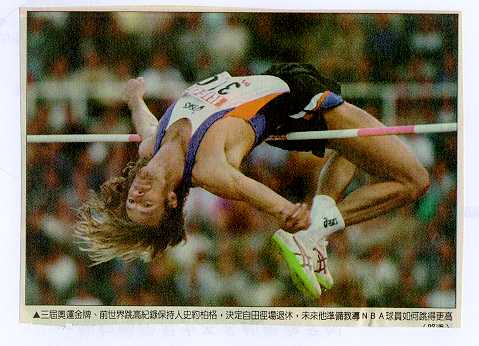 3
她們的職業？
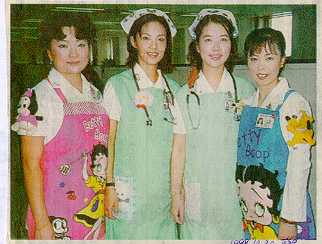 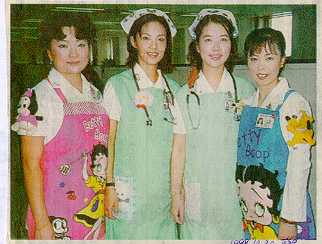 4
老鼠走迷宮
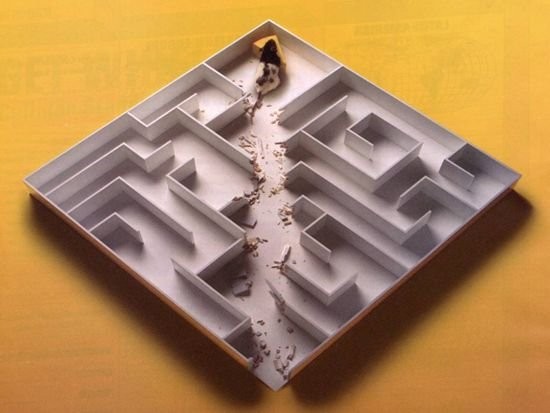 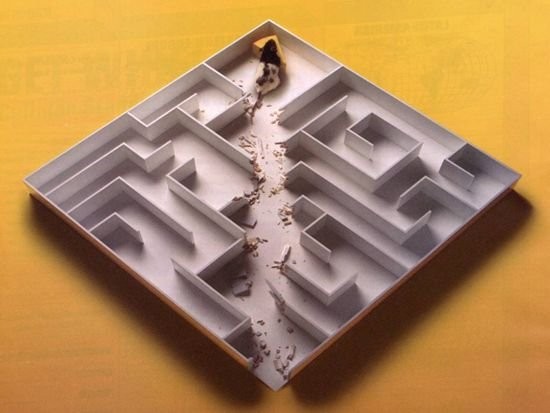 超越「遊戲規則」、典範轉移(Paradigm shift)
5
典範轉移：IBM vs Apple
IBM是製造電腦的核心，也就是自己製造微處理機。IBM是這方面的權威。
IBM通常自己發展電腦軟體，IBM擁有相當優秀的軟體工程師。
IBM把電腦交給極為優秀的IBM業務代表銷售。

除非得到IBM的許可，否則任何人都不可以打開IBM的產品。
由於自己缺乏製造微處理機的資金，所以蘋果就到外面買。 

由於缺乏聘僱軟體工程師的財力，所以就請微軟幫他們寫軟體。
由於品牌新、公司小、業務人員少，所以蘋果就在全國各地設立經銷商。 
為了鼓勵更多人使用，不但讓使用者可以輕易打開蘋果，還留下一些空槽可以讓使用者隨時添加新卡。
6
郵差的未來？
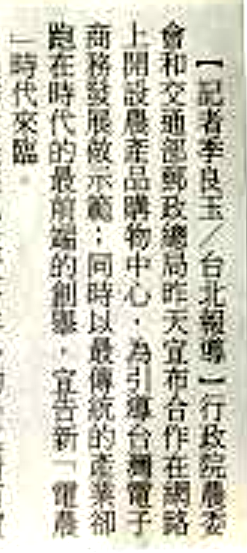 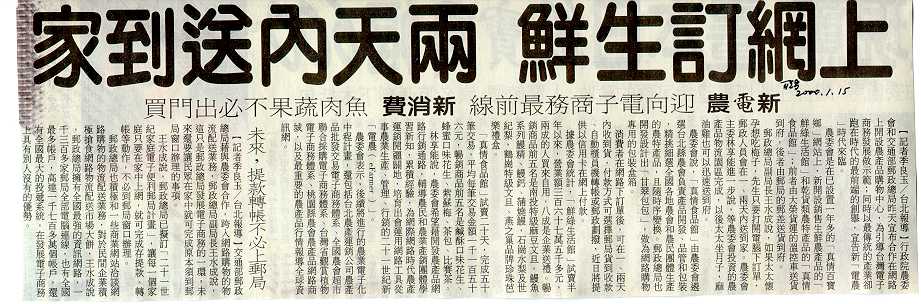 7
衰退：專業本位過頭 + 團隊能力不足
生命週期
導入期 發展期  成長期  成熟期    衰退期
組織結構
自由式 簡單式  機械式  複雜式    縮減式
組織轉型
專業本位過頭
團隊能力不足
企業能力
8